Hoe schrijf ik zelf een waanzinnig boek?
Les 1
Doel van de les:
> Wij kunnen op basis van de voor- en achterkant voorspellen wat voor soort boek ‘Hoe schrijf ik zelf een waanzinnig boek?’ is en wat het schrijfdoel van de auteur is.
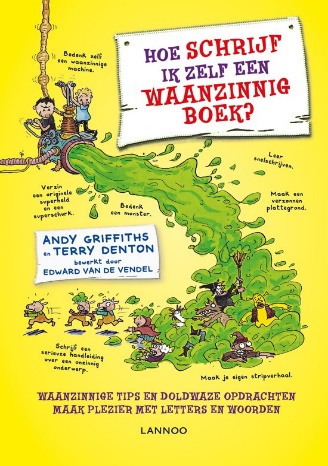 Copyright ©Success for All. Alle rechten voorbehouden
Hoe schrijf ik zelf een waanzinnig boek?
Les 1
Stap 1: Teamnaam
Tekening:

> Hoe ziet jullie perfecte school eruit?
Team	Bepaal teamnaam
	Bepaal yell
	Bepaal samenwerkvaardigheid
	
	10 minuten

Klaar?	Werken aan de teamposter.
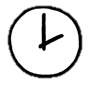 Copyright ©Success for All. Alle rechten voorbehouden
Les 1
Hoe schrijf ik zelf een waanzinnig boek?
Stap 2: Voorspellen nieuw boek & doel van de schrijver
Team	Gooi met de dobbelsteen	Beantwoord de vraag op de kaart (aanwijzingen boek)
	Teamantwoord
	
	10 minuten

Maatje	Wat is het doel van de schrijver?
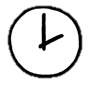 Copyright ©Success for All. Alle rechten voorbehouden
Les 1
Hoe schrijf ik zelf een waanzinnig boek?
Stap 3: Woorden van de week
verdoemd
de klif
roekeloos
ijdel
de siliconenkit
intelligent
Zelf	Zoek de betekenis op in het woordenboek
	Haal woorden voor het teamwoordenboek 	uit de tekst

Klaar?	Studiewijzer ‘Woord en betekenis’ invullen
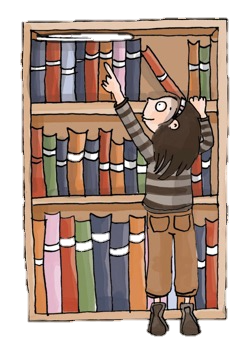 Copyright ©Success for All. Alle rechten voorbehouden
Les 1
Hoe schrijf ik zelf een waanzinnig boek?
Stap 4: Terugblik en vooruitblik
Terugblik
> Samenwerkvaardigheid
> Woorden van de week
> Voorlezen
> Punten en feedback

Vooruitblik
> Woorden van de week
> Teamopdrachten met verhelderen
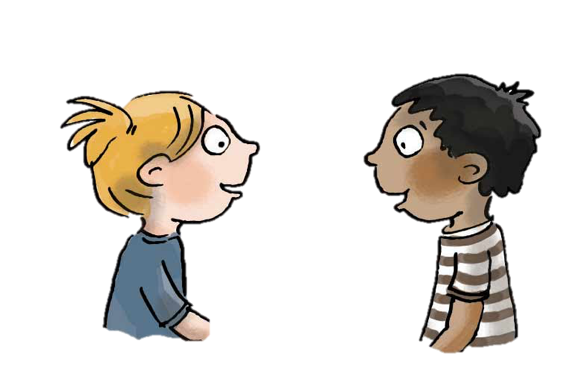 Copyright ©Success for All. Alle rechten voorbehouden
Les 2
Hoe schrijf ik zelf een waanzinnig boek?
Doel van de les:
> Wij kunnen uit de tekst de belangrijkste informatie halen over het geven van een naam aan je personage.
> Wij kunnen uitleggen waarom de schrijver ‘kies-je-eigen-avontuur’-verhalen schrijft.
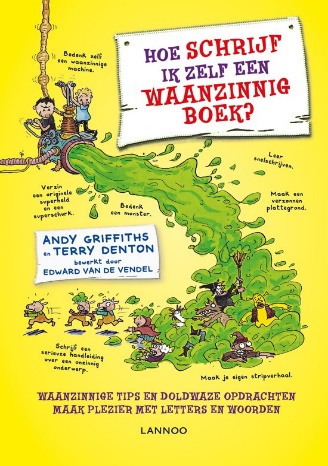 Copyright ©Success for All. Alle rechten voorbehouden
Les 2
Hoe schrijf ik zelf een waanzinnig boek?
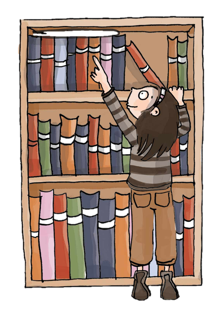 Team	Teamwoordenboek

	Tijdens het lezen

Klaar?	Woorden van de week
Stap 1:	Woorden van de week





Stap 2:	Lezen en teamopdrachten
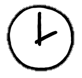 Team	Plannen en uitvoeren van de opdrachten

	5 minuten

Zelf	Lees bladzijde 27 t/m 36
	Memo’s plakken

	10 minuten

Klaar?	Woorden van de week,
	teamopdrachten
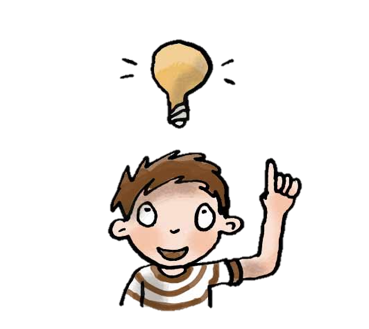 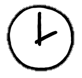 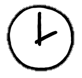 Copyright ©Success for All. Alle rechten voorbehouden
Les 2
Hoe schrijf ik zelf een waanzinnig boek?
Stap 3: Maatjeswerk/teamwerk
Stap 4: Terugblik en vooruitblik
Maatje	Memo’s vergelijken, uitleggen
	Duo-lezen: blz. 37 t/m 43

	10 minuten

Klaar?	Woorden van de week
	Teamopdrachten

Team	Opdrachten plannen en 	maken.

	20 minuten
Terugblik
> Woorden van de week
> Teamopdrachten met verhelderen
> Punten en feedback

Vooruitblik
> Woorden van de week
> Teamopdrachten met verhelderen
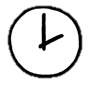 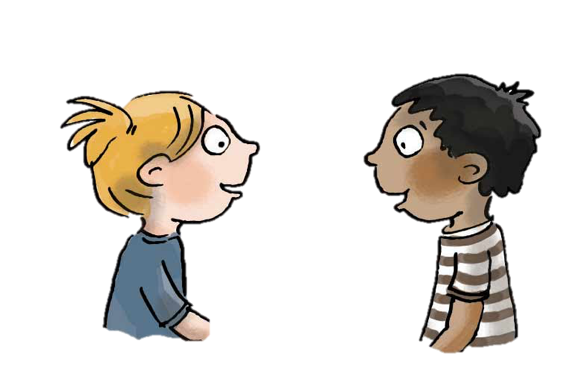 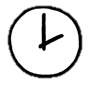 Copyright ©Success for All. Alle rechten voorbehouden
Les 3
Hoe schrijf ik zelf een waanzinnig boek?
Doel van de les:
> Wij kunnen in eigen woorden twee manieren uitleggen waarop gevaar in een verhaal voorkomt.
> Wij kunnen uitleggen waarom de twee ideeën van Andy op bladzijde 52 domme ideeën zijn.
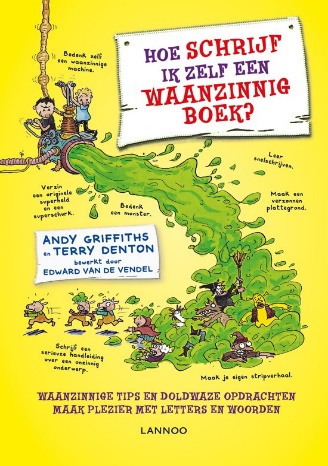 Copyright ©Success for All. Alle rechten voorbehouden
Les 3
Hoe schrijf ik zelf een waanzinnig boek?
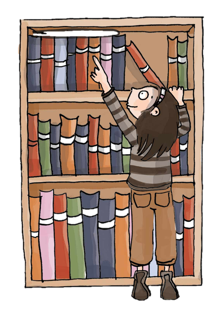 Team	Teamwoordenboek afmaken

	Tijdens het lezen

Klaar?	Woorden van de week afmaken
Stap 1:	Woorden van de week




Stap 2:	Lezen en verhelderen
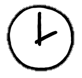 Zelf	Lees bladzijde 44 t/m 54
	Memo’s plakken

	10 minuten

Klaar?	Woorden van de week,
	teamopdrachten
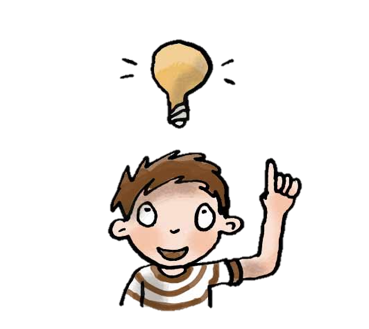 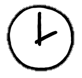 Copyright ©Success for All. Alle rechten voorbehouden
Les 3
Hoe schrijf ik zelf een waanzinnig boek?
Stap 3: Maatjeswerk/teamwerk
Stap 4: Terugblik en vooruitblik
Maatje	Memo’s vergelijken, uitleggen
	duolezen blz. 55 t/m 60

	10 minuten

Klaar?	Woorden van de week
	Teamopdrachten

Team	Opdrachten plannen en 	maken.

	10 minuten
Terugblik
> Teamopdrachten met verhelderen
> Woorden van de week
> Punten en feedback

Vooruitblik
> Toets
> Introductie schrijfopdracht
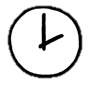 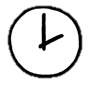 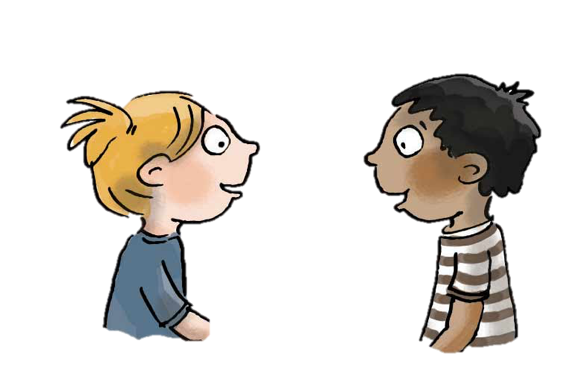 Copyright ©Success for All. Alle rechten voorbehouden
Les 4
Hoe schrijf ik zelf een waanzinnig boek?
Doel van de les:
> Ik kan informatie uit een tekst halen.
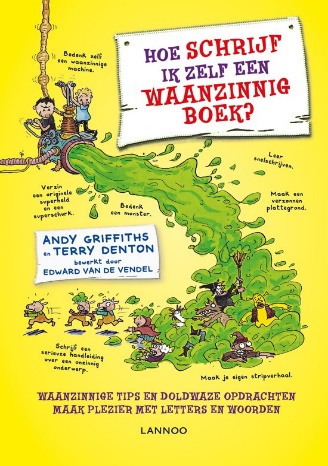 Copyright ©Success for All. Alle rechten voorbehouden
Les 4
Hoe schrijf ik zelf een waanzinnig boek?
Stap 1:	Woorden van de week 




Stap 2:	Toets
Zelf	Oefenen voor de toets

	5 minuten
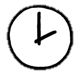 Zelf	Toets maken (lees bladzijde 61 t/m 72)

	20 minuten

Klaar?	Woorden van de week afmaken
	Stillezen
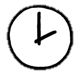 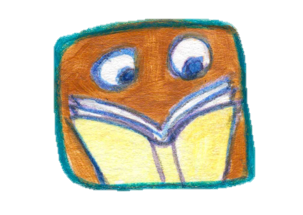 Copyright ©Success for All. Alle rechten voorbehouden
Les 4
Hoe schrijf ik zelf een waanzinnig boek?
Stap 3:	Voorbereiden op de schrijfopdracht
Team	Bedenk welke opdracht je kiest om smoesjes bij te 	verzinnen. Bespreek hoe je het schrijven aan gaat 	pakken.

	10 minuten

Klaar?	Een begin maken met het bedenken van smoesjes.
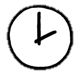 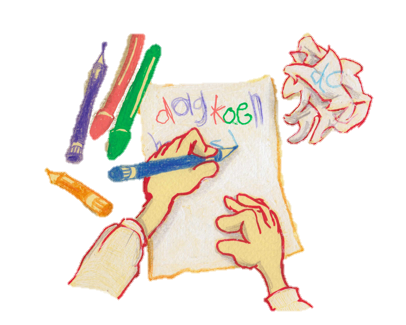 Copyright ©Success for All. Alle rechten voorbehouden
Les 4
Hoe schrijf ik zelf een waanzinnig boek?
Stap 4: Terugblik en vooruitblik
Terugblik
> Toets
> Voorbereiding op de schrijfopdracht
> Punten en feedback

Vooruitblik
> Schrijfopdracht
> Terugblik op de voorspelling
> Inleveren teamwoordenboek
> Team van de week
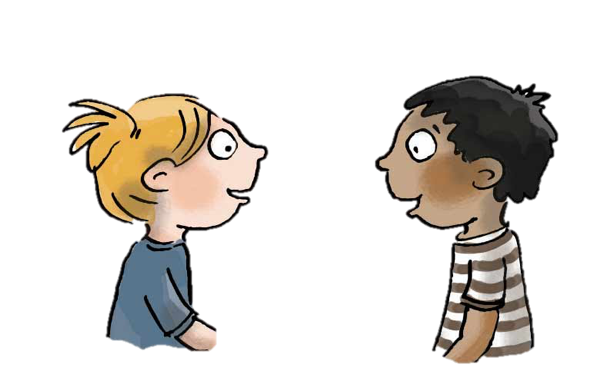 Copyright ©Success for All. Alle rechten voorbehouden
Les 5
Hoe schrijf ik zelf een waanzinnig boek?
Doel van de les:
> Wij kunnen een gesprek uitschrijven waarbij ze smoesjes verzinnen om iets niet te hoeven doen.
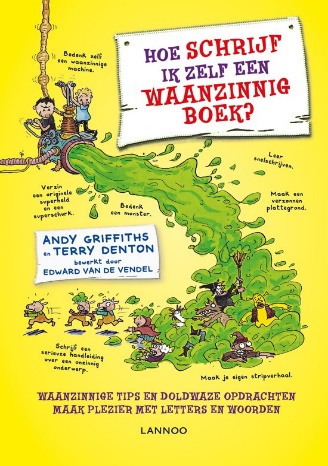 Copyright ©Success for All. Alle rechten voorbehouden
Les 5
Hoe schrijf ik zelf een waanzinnig boek?
Stap 1: Schrijfopdracht
Team	Teamopdrachten afmaken
	Gesprek uitschrijven	
		
	30 minuten

Klaar? 	Illustratie/versiering maken

Team	Overleg hoe jullie het gesprek gaan voorlezen

	5 minuten
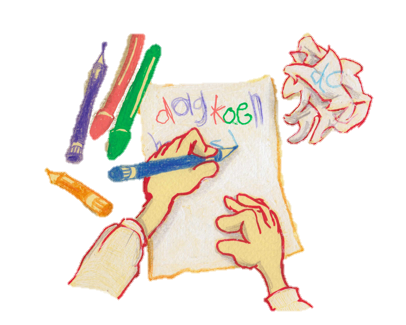 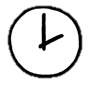 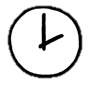 Copyright ©Success for All. Alle rechten voorbehouden
Les 5
Hoe schrijf ik zelf een waanzinnig boek?
Stap 2: Terugblik en vooruitblik
Terugblik
> Teamwoordenboek
> Teamopdrachten
> Samenwerken
> Punten en feedback
> Team van de week

Vooruitblik:
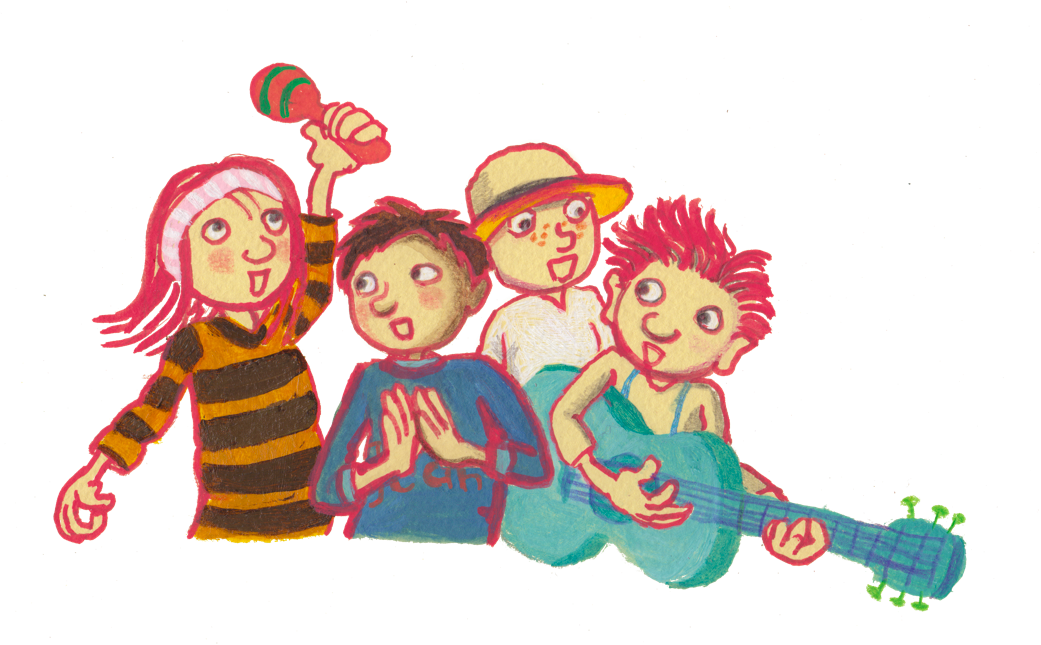 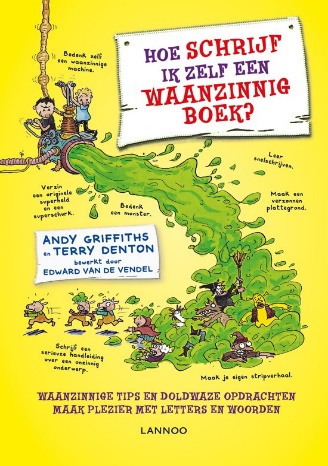 Copyright ©Success for All. Alle rechten voorbehouden